Развитие психофизиологических качеств и моторных навыков как основа исполнительской деятельности баянистов и аккордеонистов
С.В. Бозо
Тверь
2017
Структура презентации
Актуальность – 3
Психофизиологические качества и их развитие – 4-6
Моторные навыки и их развитие – 7-10
Заключение – 11
Актуальность
Музыкальное мастерство
Психофизиологические качества
Мышление
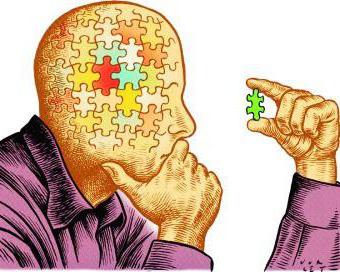 Наглядно-действенное
Наглядно-образное
Словесно-логическое
«Музыкальное мышление» 
( аппликатурно-позиционное )
Психофизиологические качества
Другие качества и функции
Развитие психомоторных качеств
Моторные навыки
Техника
Посадка и постановка рук
Пальцевая моторика
Приемы звукоизвлечения
Игра мехом
Двигательные навыки
Моторные навыки
Элементы техники
Моторные навыки
Развитие техники
Общеразвивающие упражнения
Сидя
Стоя
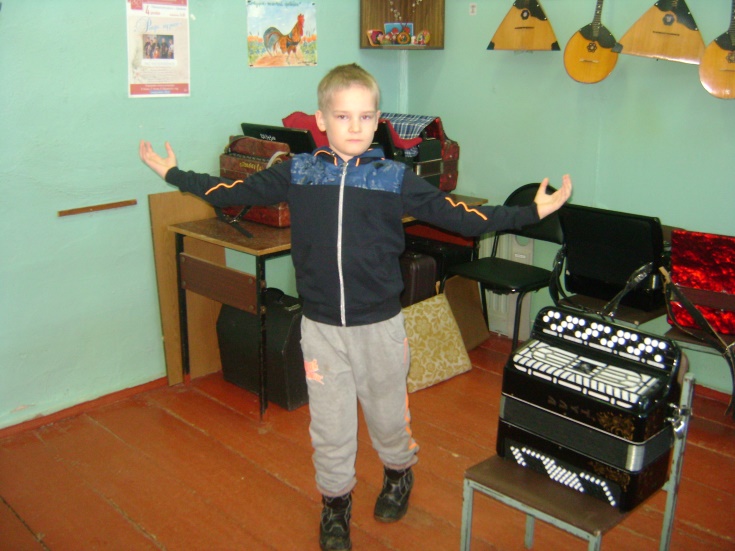 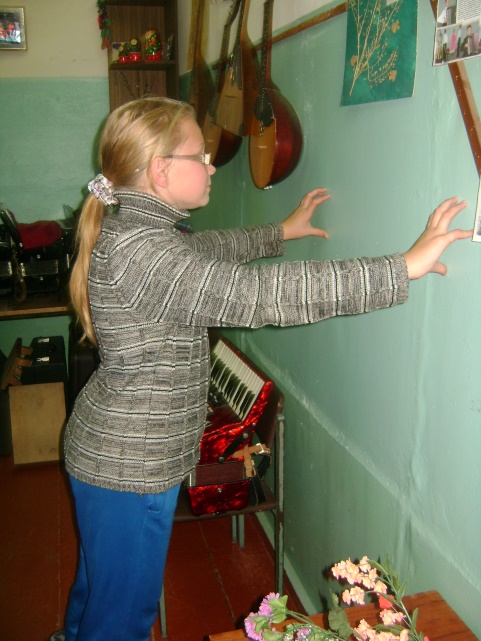 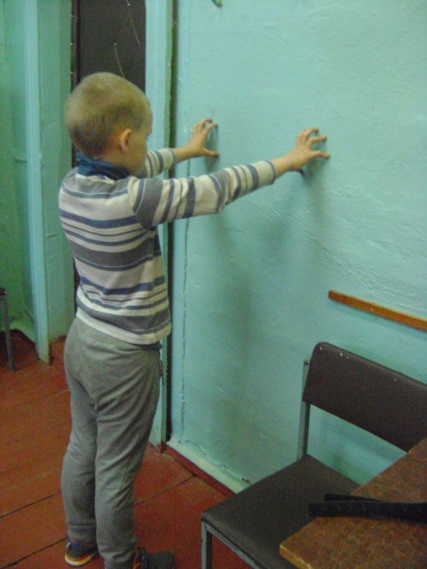 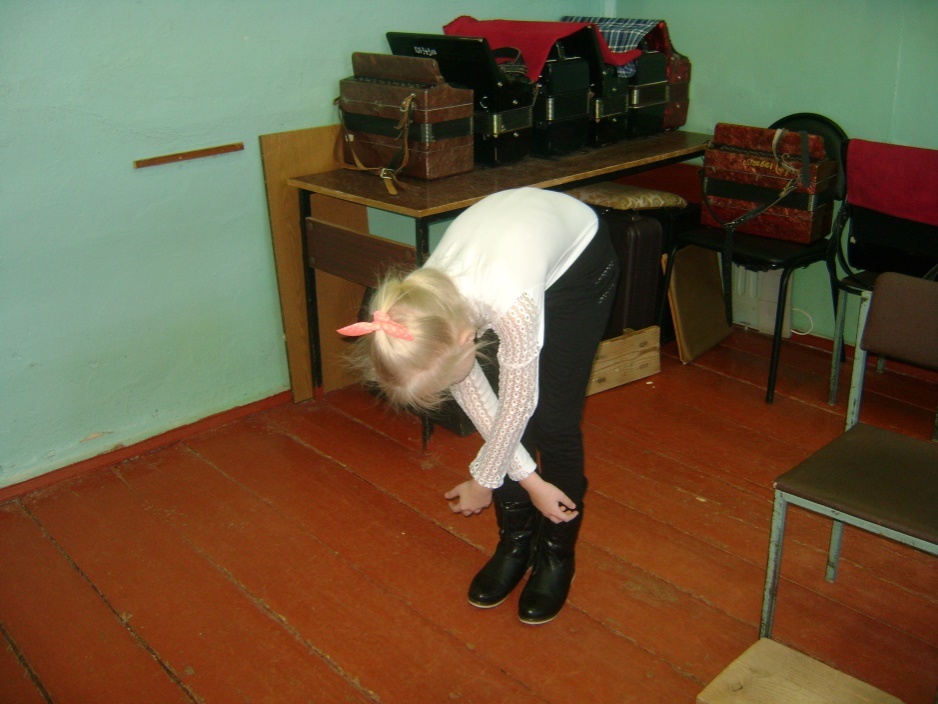 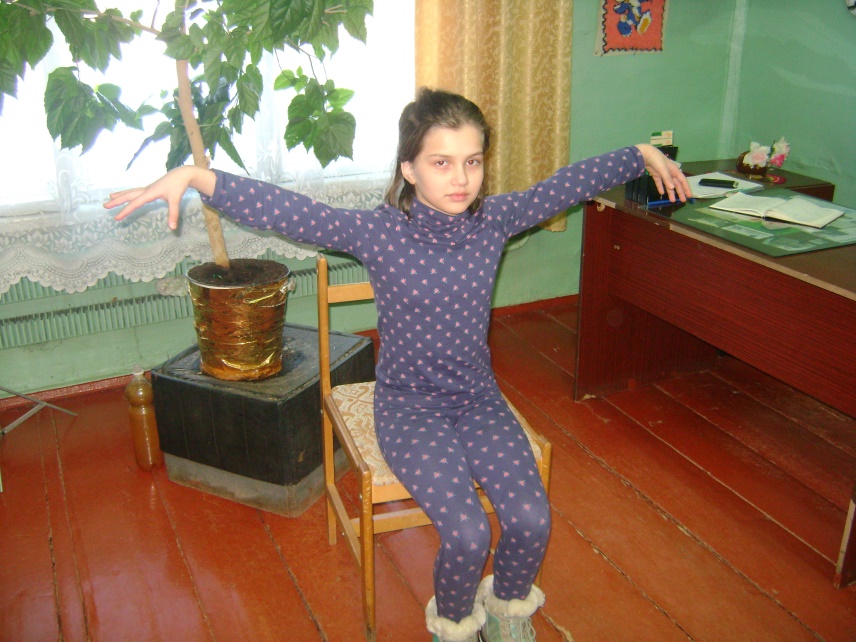 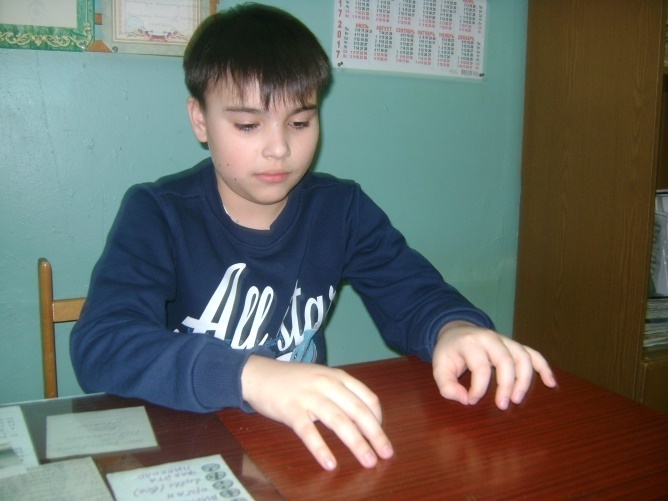 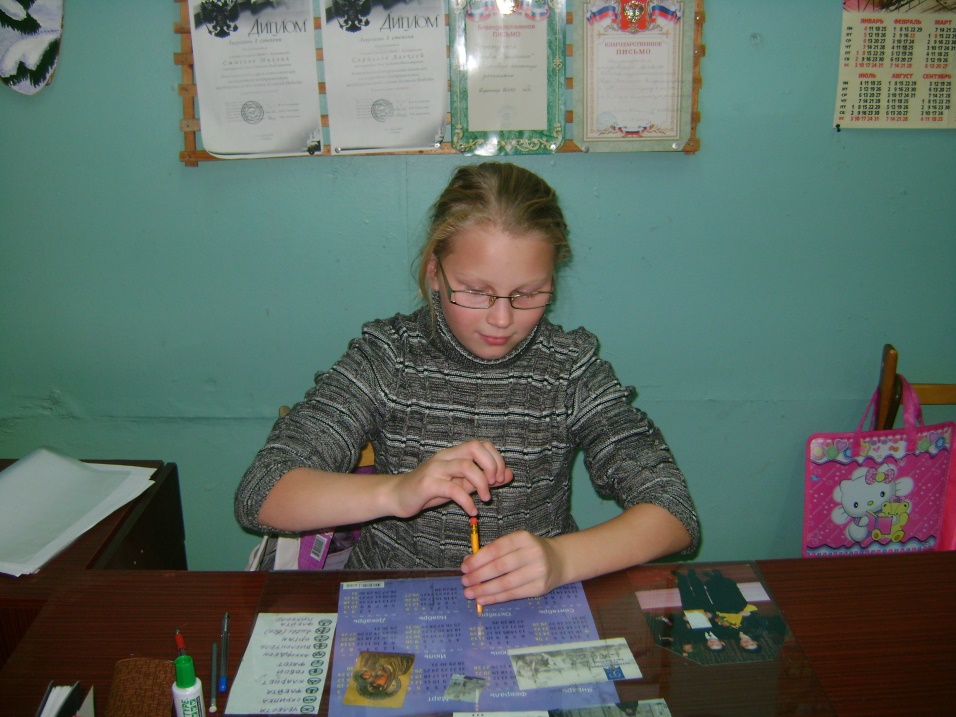 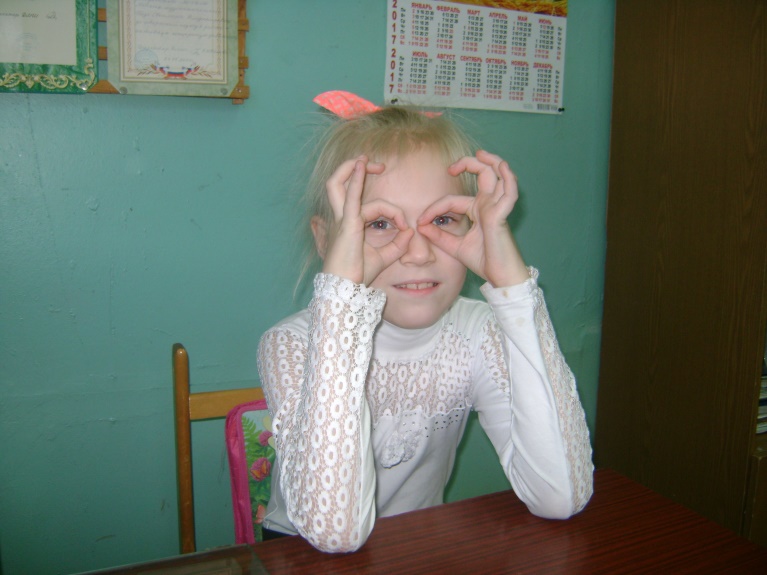 Моторные навыки
Развитие техники
2. Постановочные упражнения и практика
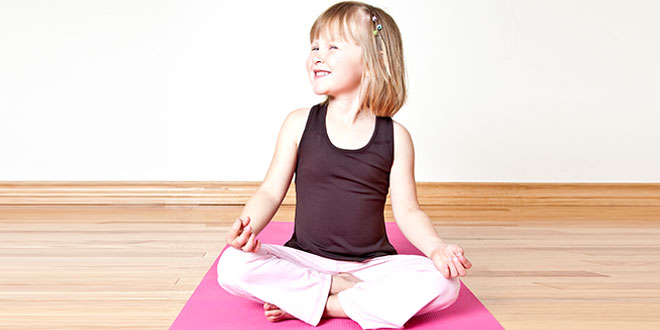 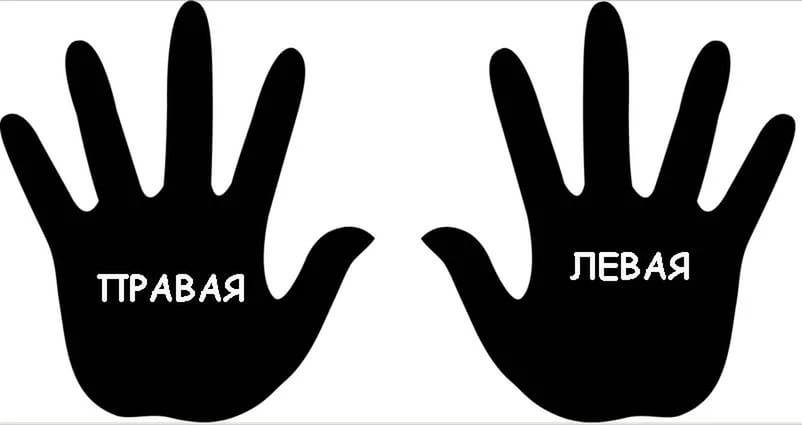 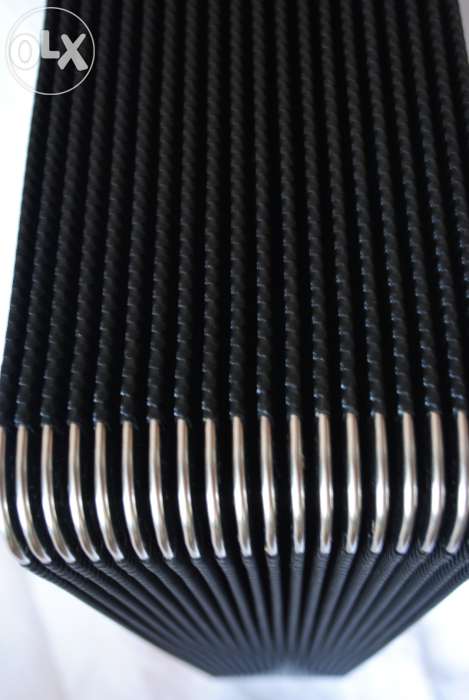 Посадка
Ведение меха
Освоение игры обеими руками
Постоянная работа над элементами техники: от простых к сложным
Заключение
Синергичное развитие психофизиологических качеств и моторных 
навыков – 
фундаментальная основа исполнительской деятельности
«В здоровом теле – здоровый дух»
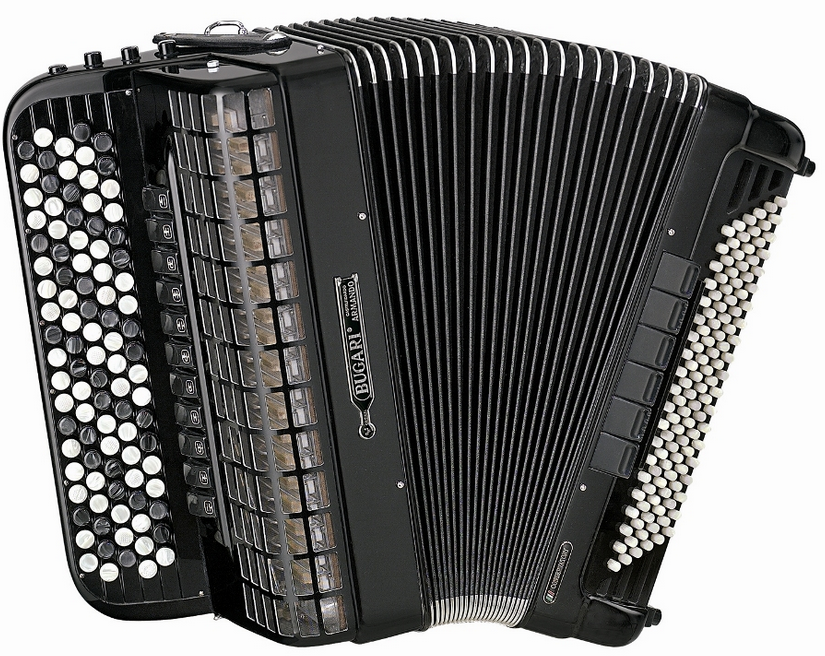 Спасибо за внимание
12 из